Metal Processes
Mr. Maiseroulle
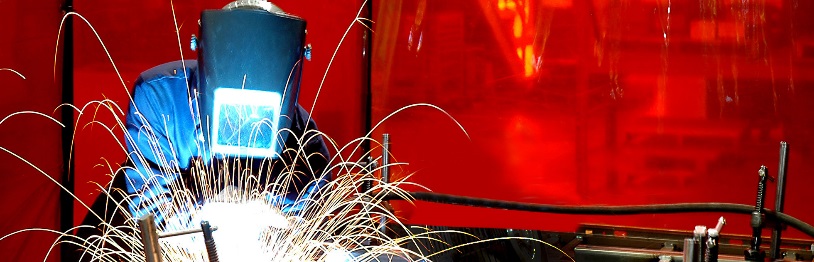 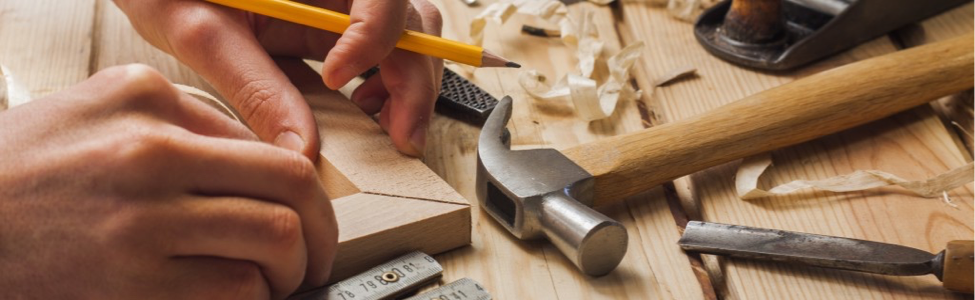 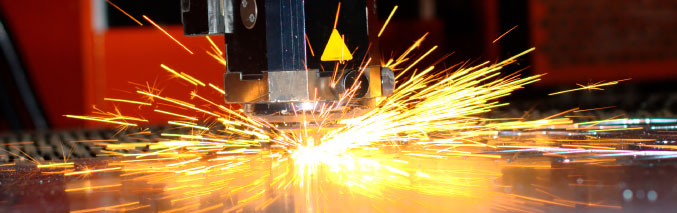 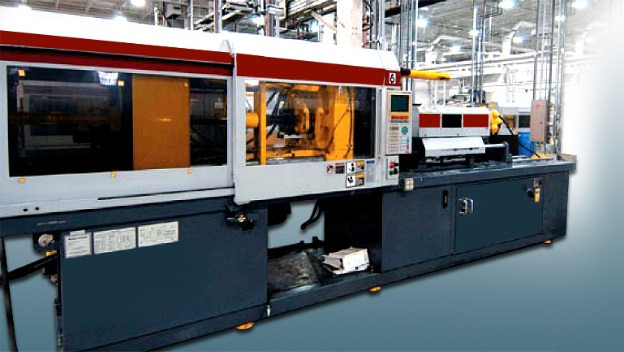 Common Casting Types
Green-Sand Mold Casting
Full-Mold Casting
Investment Casting
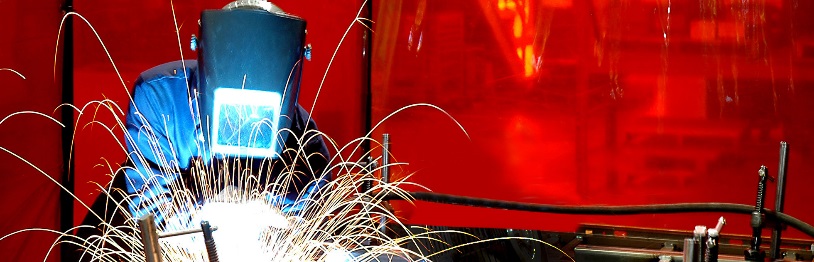 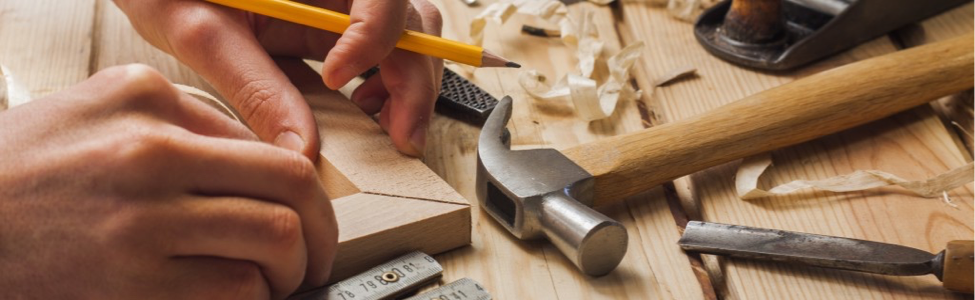 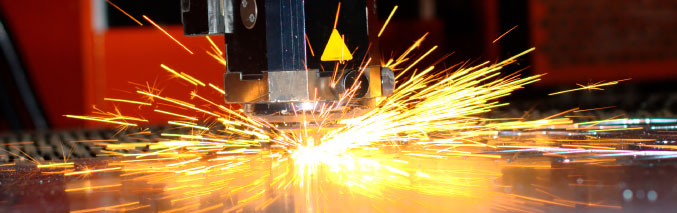 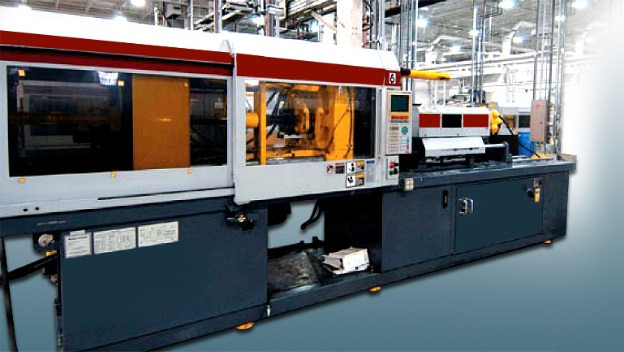 Green-Sand Casting
Oldest method of casting
Accounts for about 80% of castings
High Flexibility
 Allow gases to escape during pour
Easily Produced
Uses clay binder
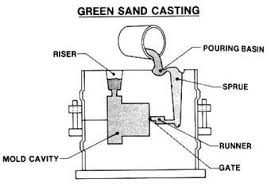 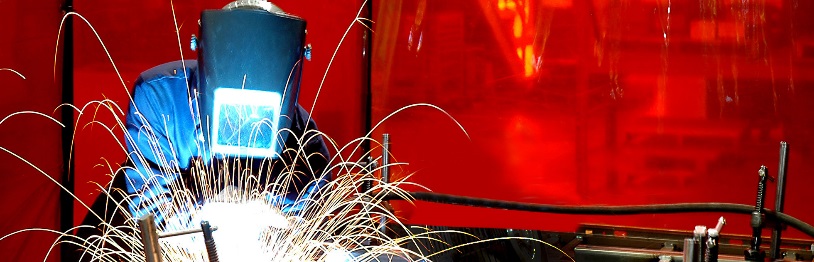 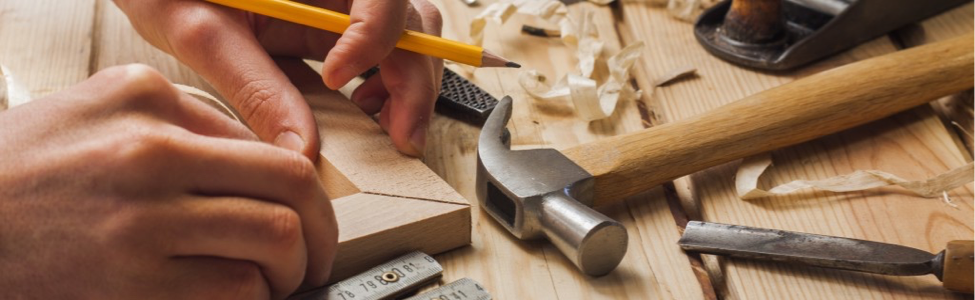 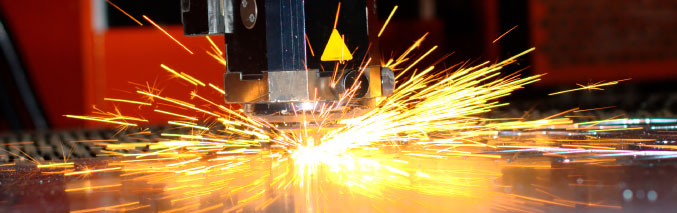 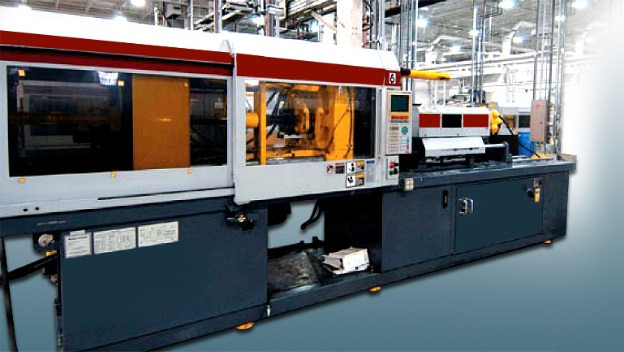 Terminology of Green-Sand Casting
Flask – Holds the sand/mold
	– Drag – Bottom part of flask
	– Cope – Top half of flask
Sprue – Vertical channel used to get molten metal to part cavity
Runner/Gate – Horizontal channel to get molten metal to part cavity
Vents – small (wire size) channels to allow for gas escape
Patterns – form part cavity
Cores – allow for hollow areas in casting
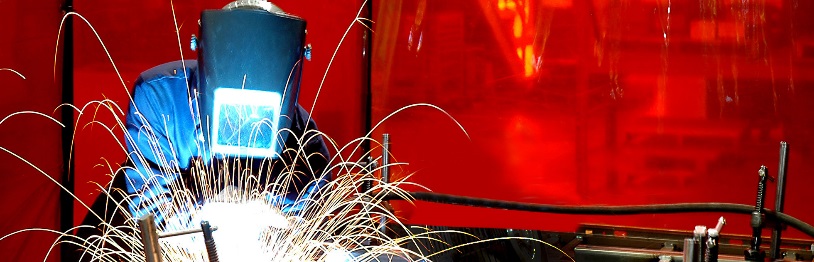 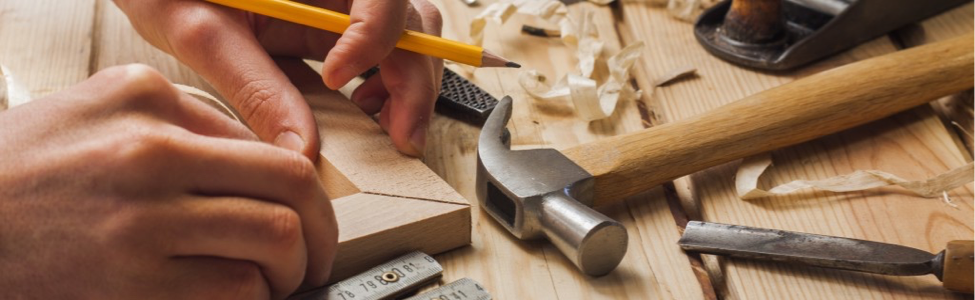 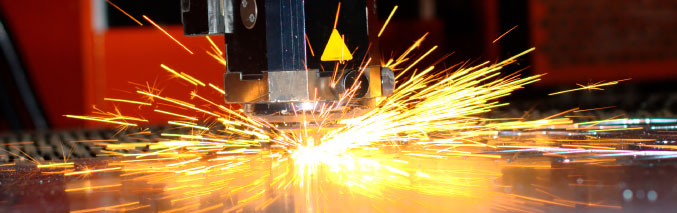 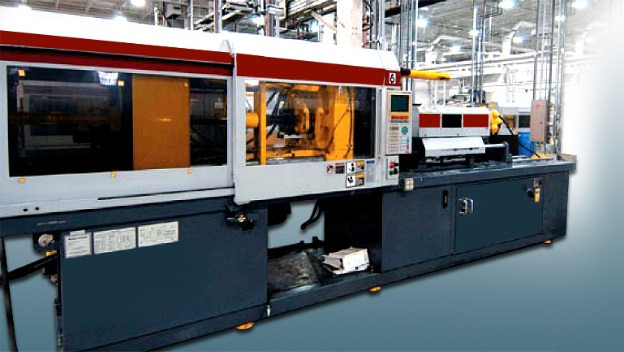 Full Mold Casting
Also called “lost foam casting”
Uses expandable polystyrene
Foam part with sprues, gates and runners are place in a tight sand
Metal vaporizes foam and fills cavity
Advantages
	– Complex parts
	– Patterns are cheap
	– Large parts
	– Single or short run castings
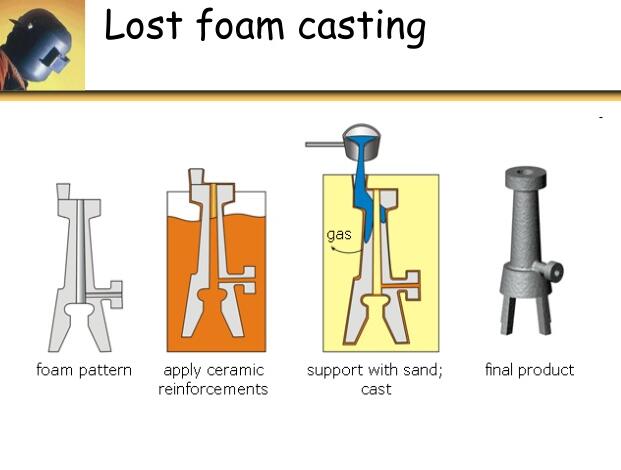 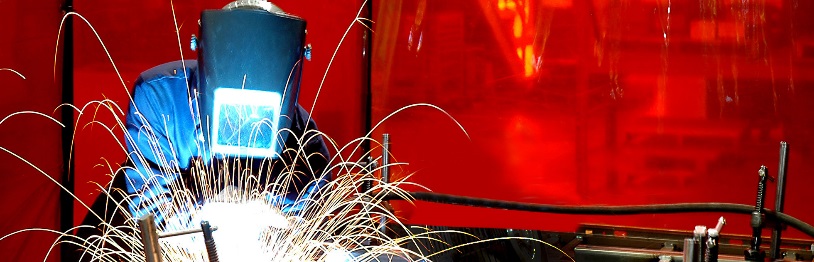 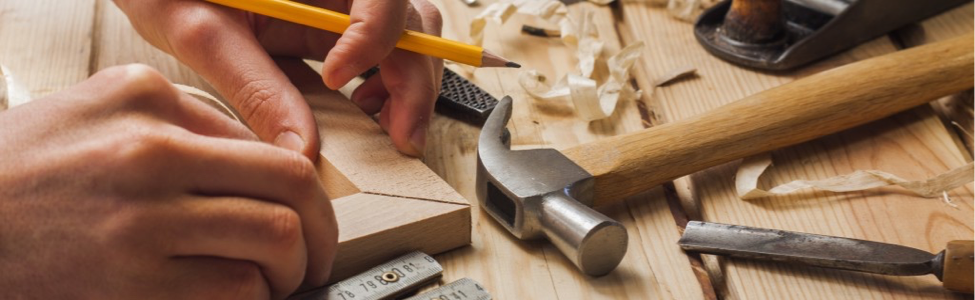 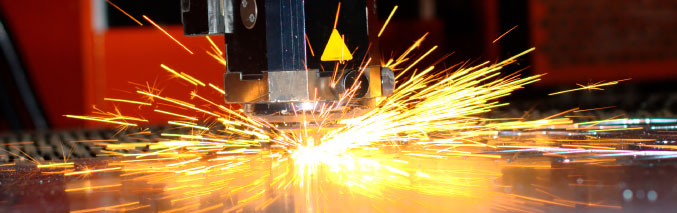 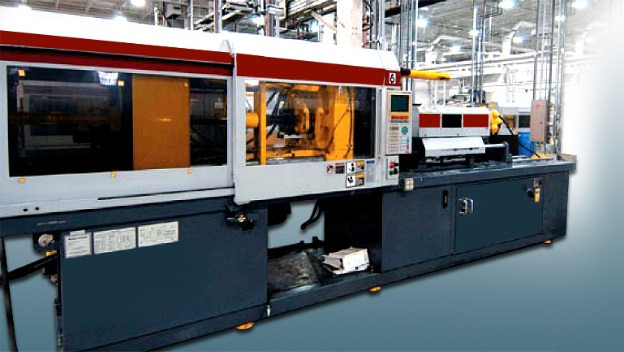 Investment Casting
Uses wax patterns
Patterns are clustered to a sprue
Pattern is dipped into a refractory slurry to create a hard shell
The wax is melted out of the a mold.
The hollow mold is filled with metal and the mold is destroyed.
Advantages:
	– Complex shape
	– Accuracy
	– Can be used with material difficult to machine
	– Fine surface finish
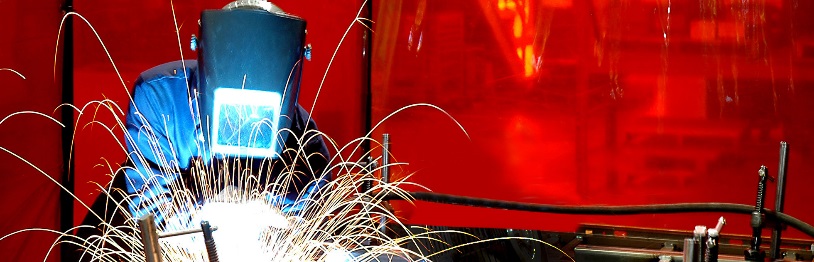 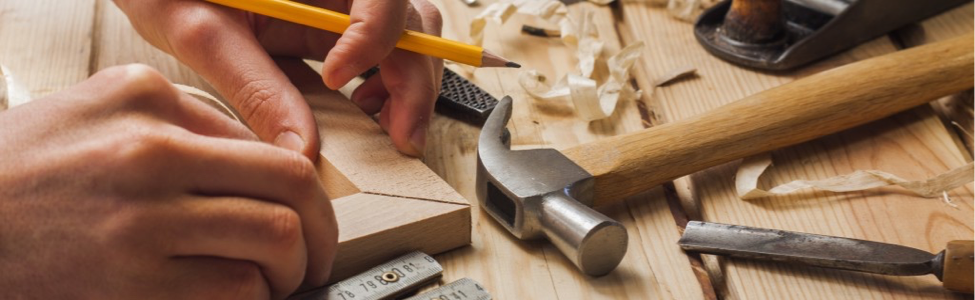 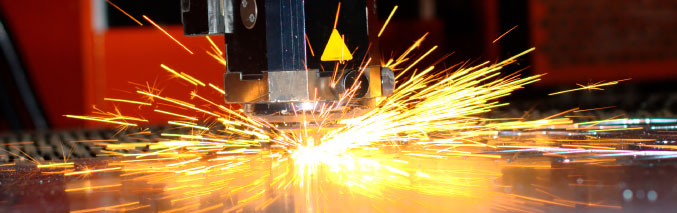 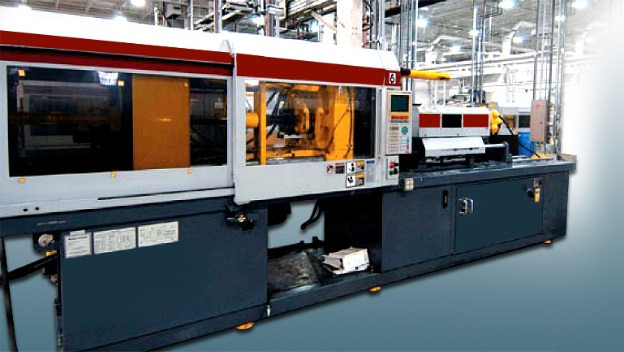 Investment Casting
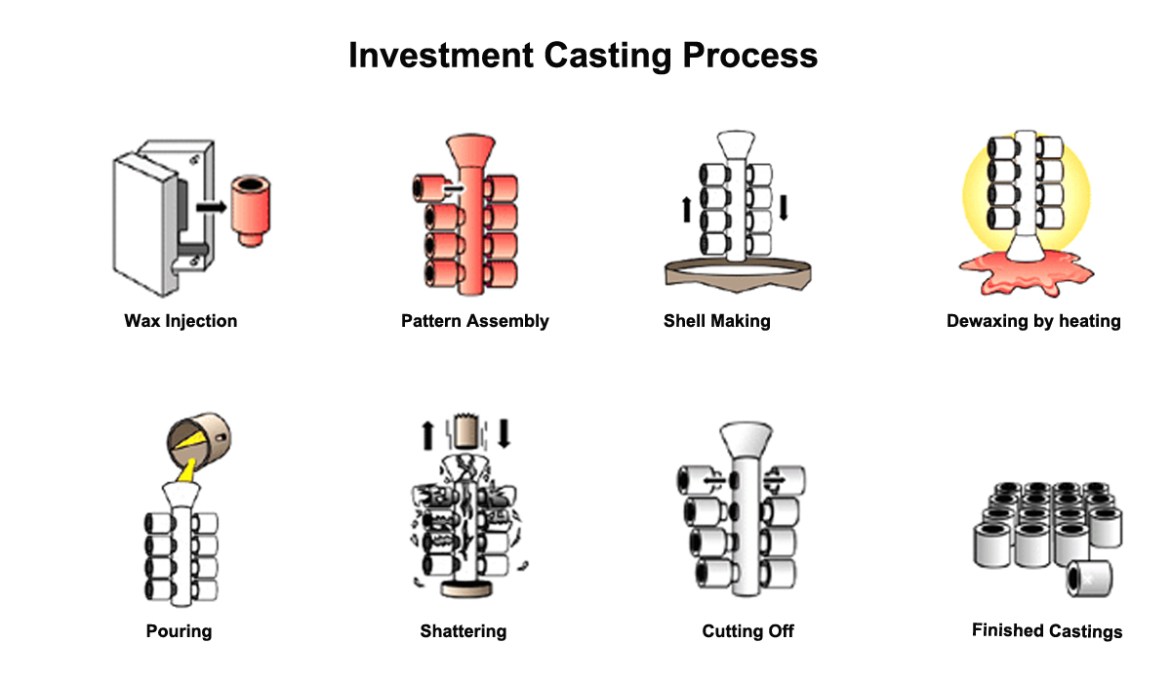 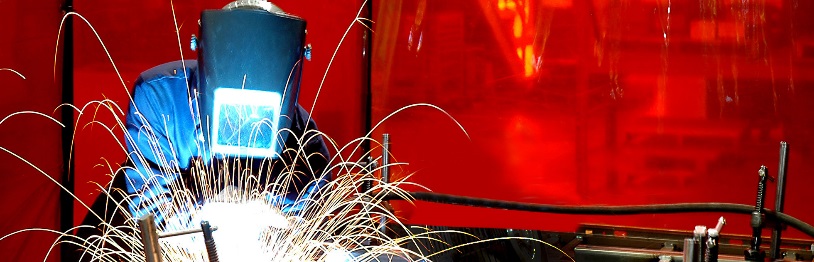 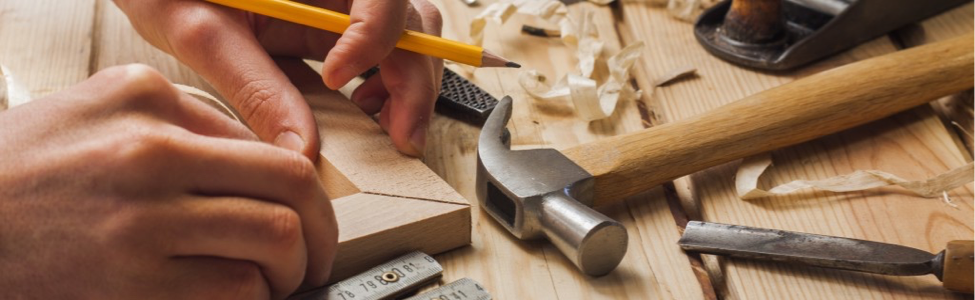 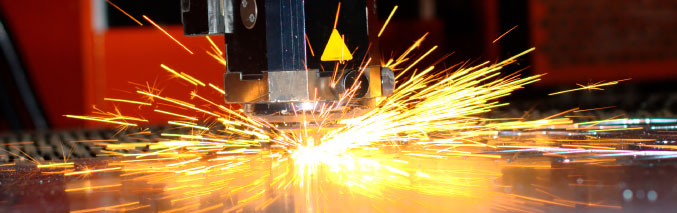 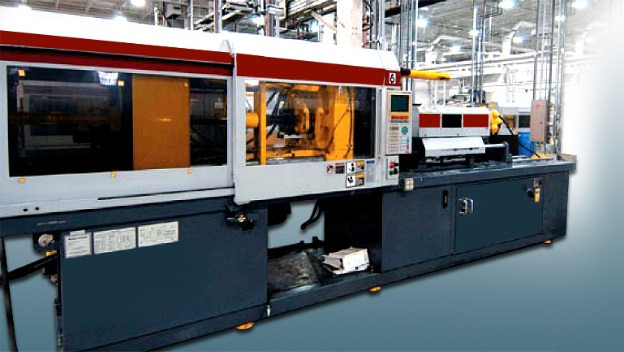 Bonding Metal
Pressure Bonding:
	– Spot Welding (resistance welding)
	 Electrical current
 Fusion Bonding:
	– Arc, oxyacetylene, plastic welding, MIG
 Flow Bonding:
	– Uses a metal alloy
	-  Brazing
	-  Soldering
	- Aluminum Welding
 Mechanical Fastening
	– Pop rivets
	– Screw
	– Bolts
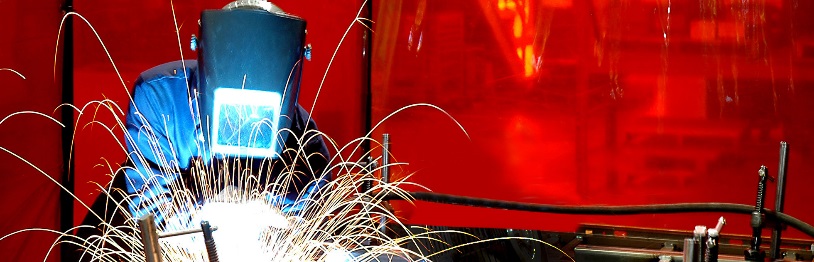 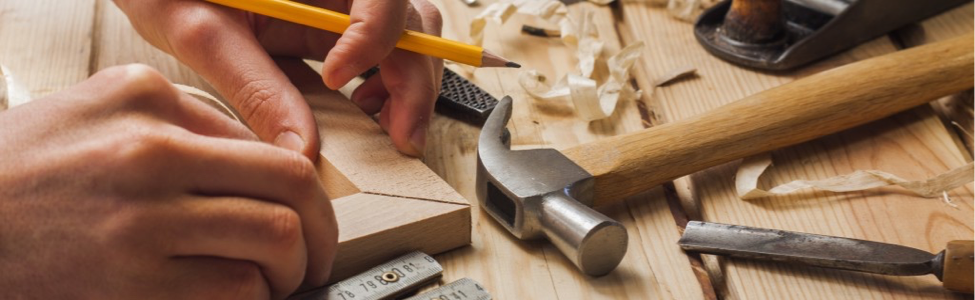 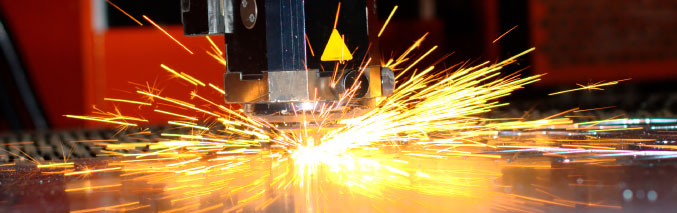 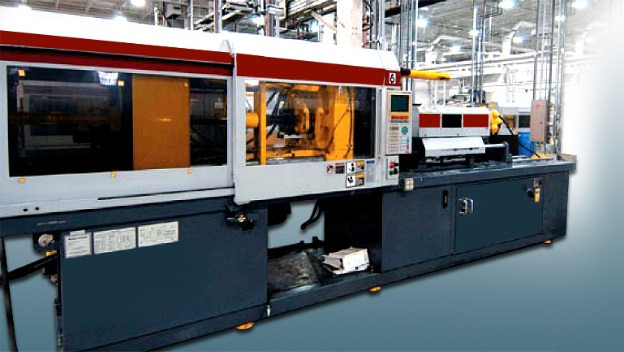